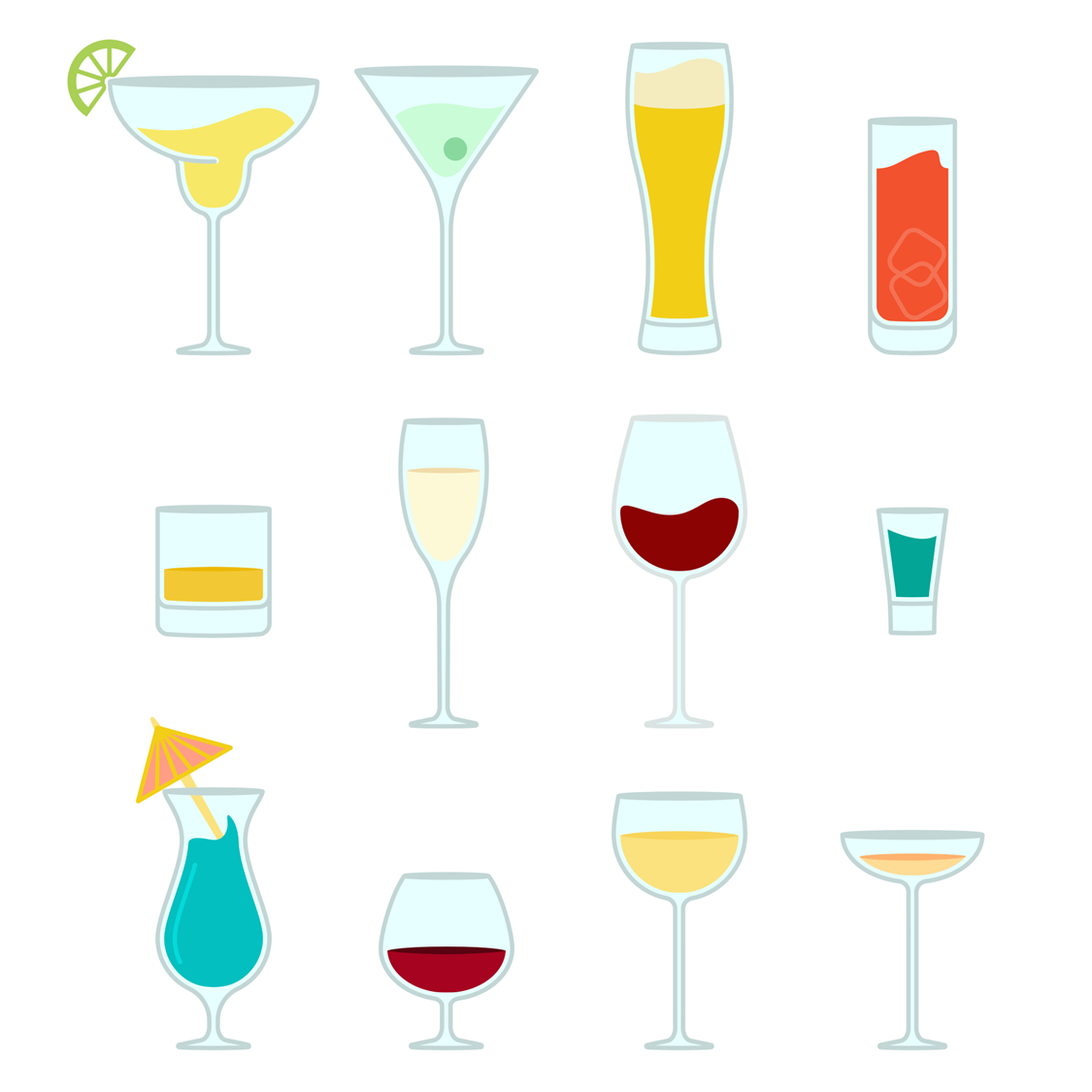 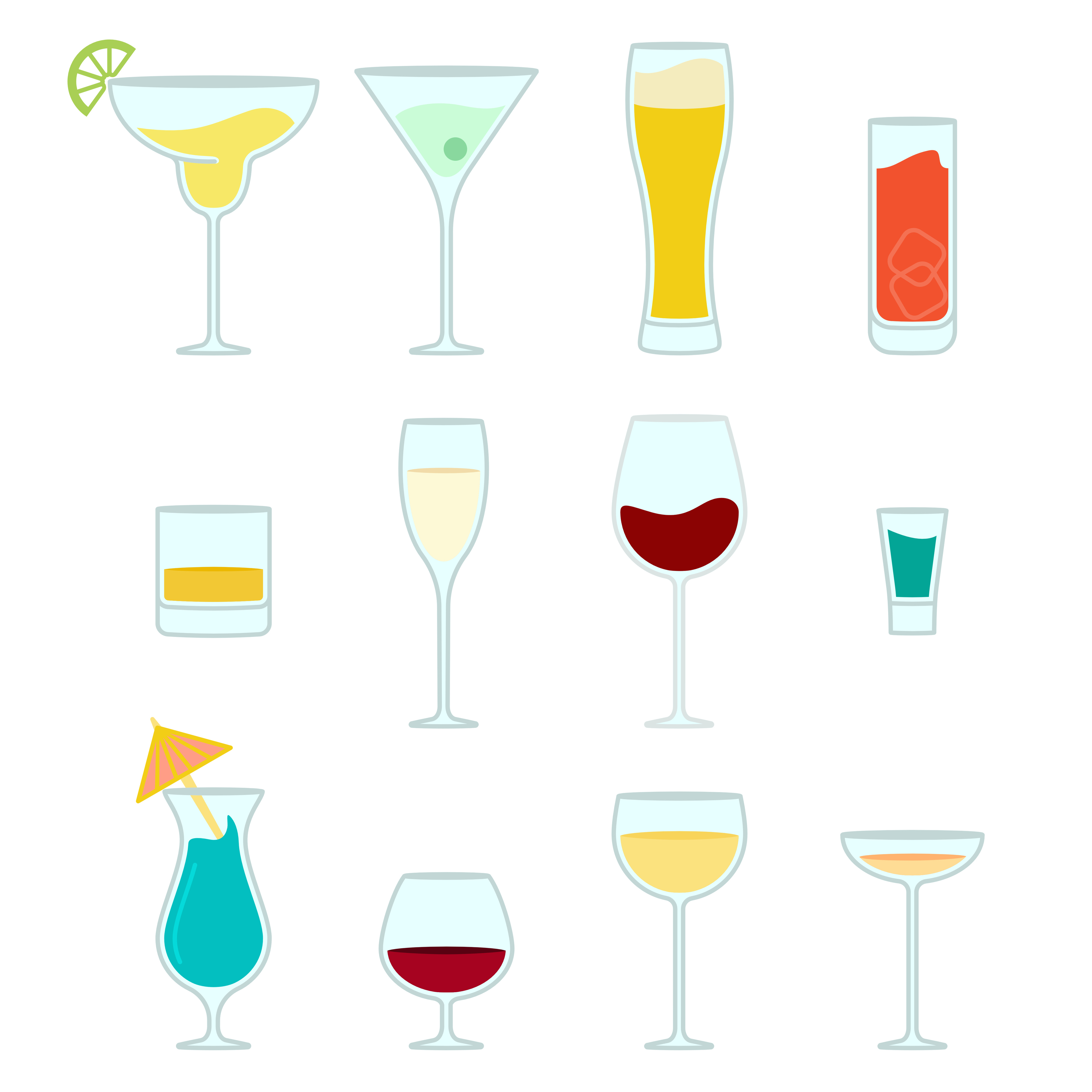 Un demi de bière à 5°
(25 cl)
Un verre de vin à 12°
(10 cl)
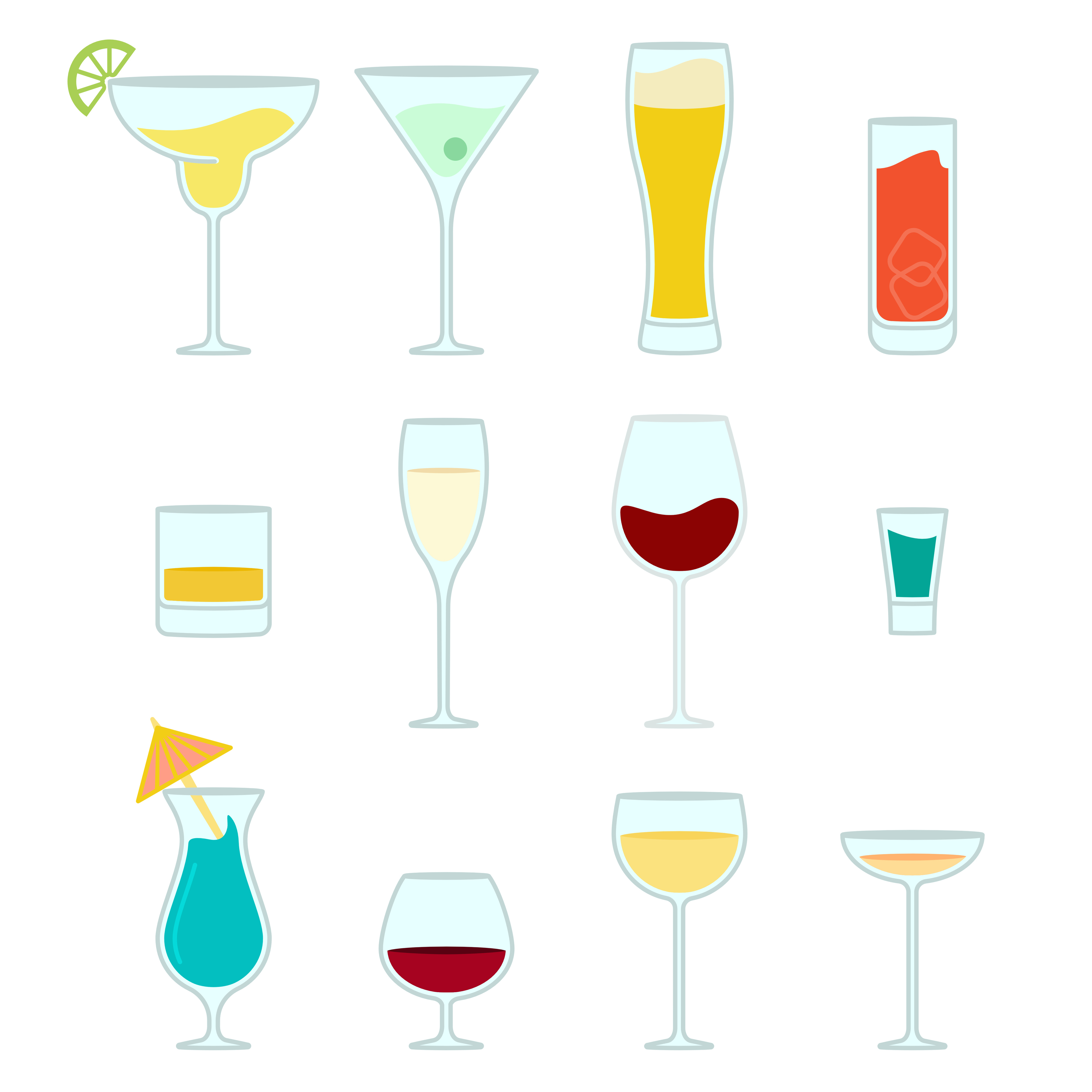 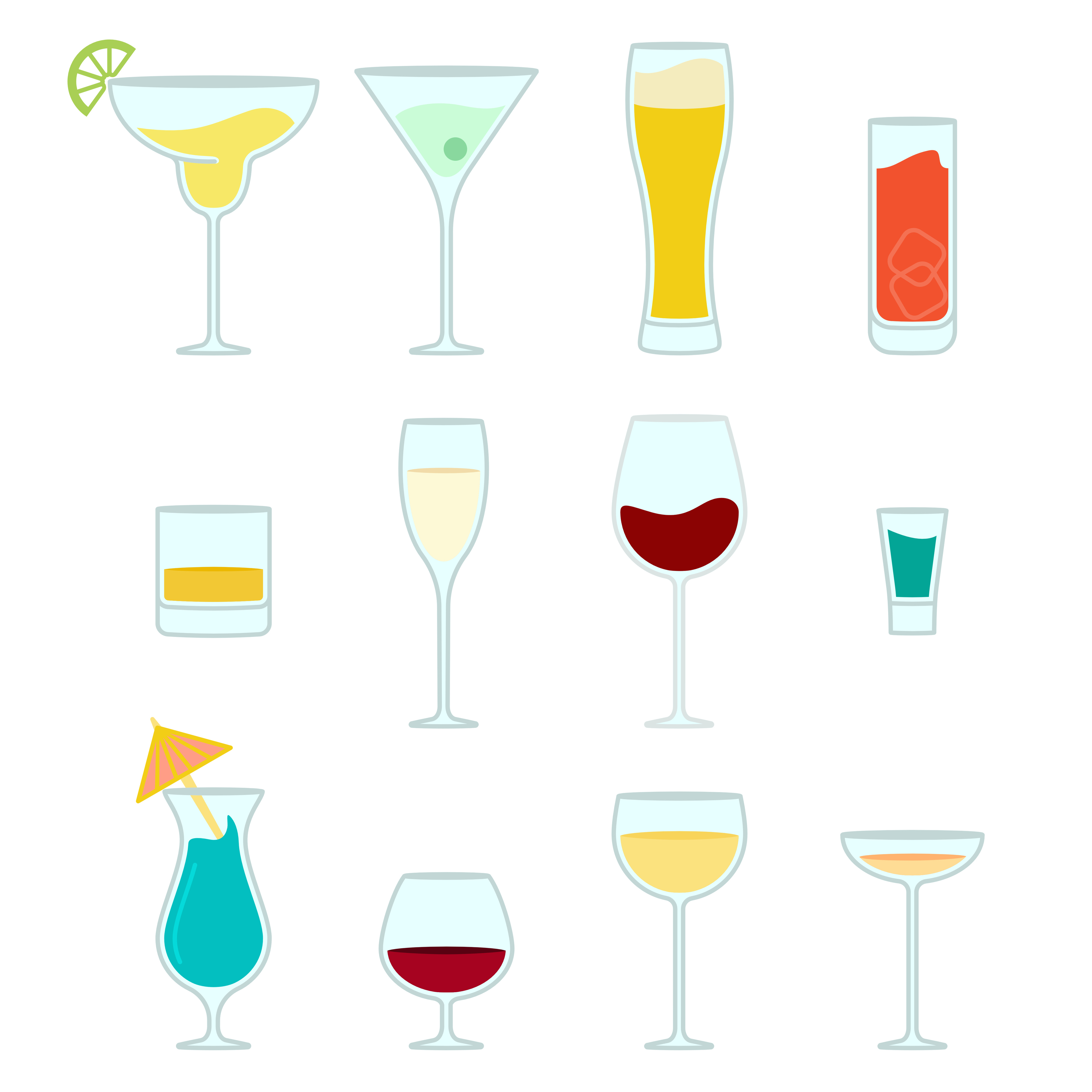 Une coupe de champagne à 12°
(10 cl)
Un verre de cocktail à 20°
(7 cl)
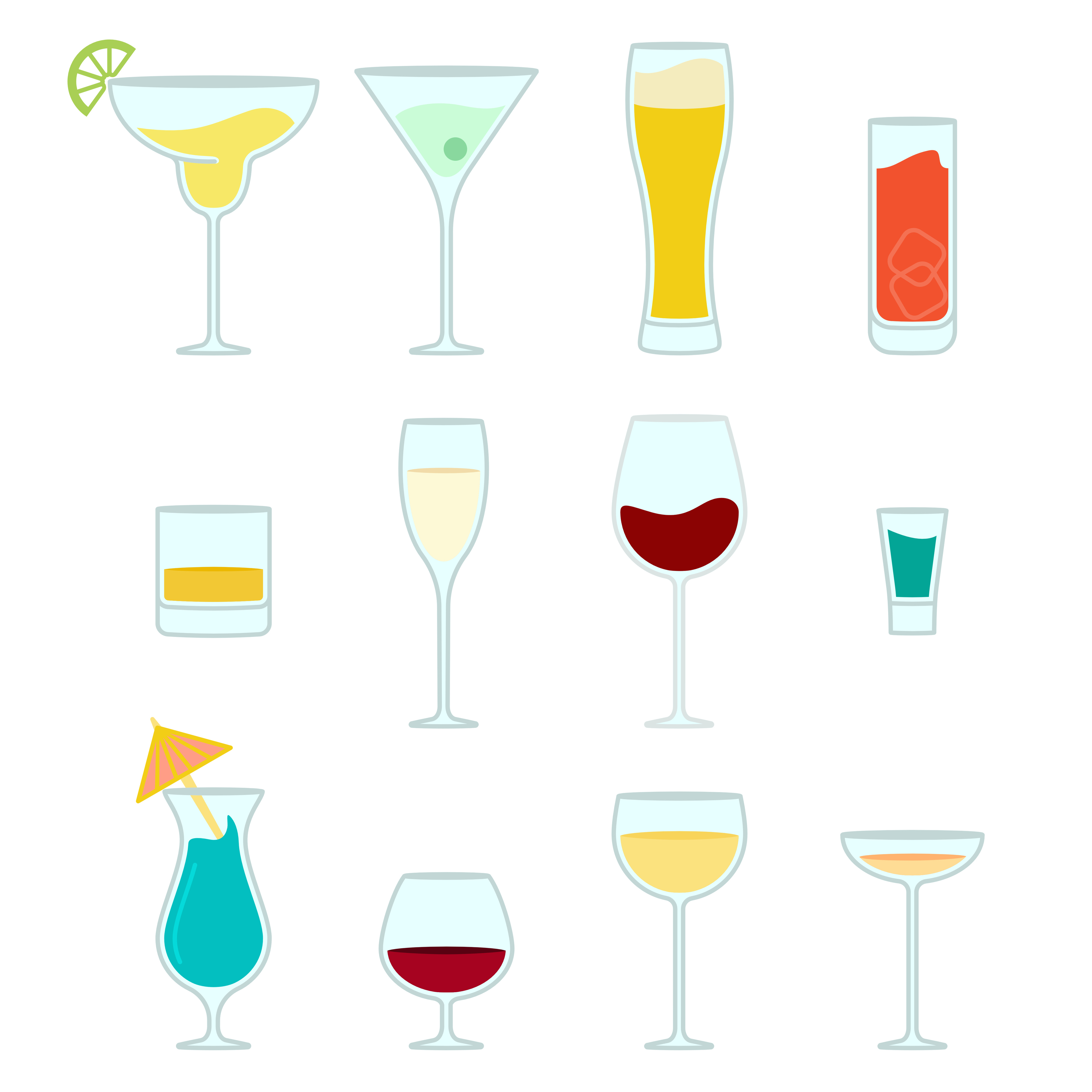 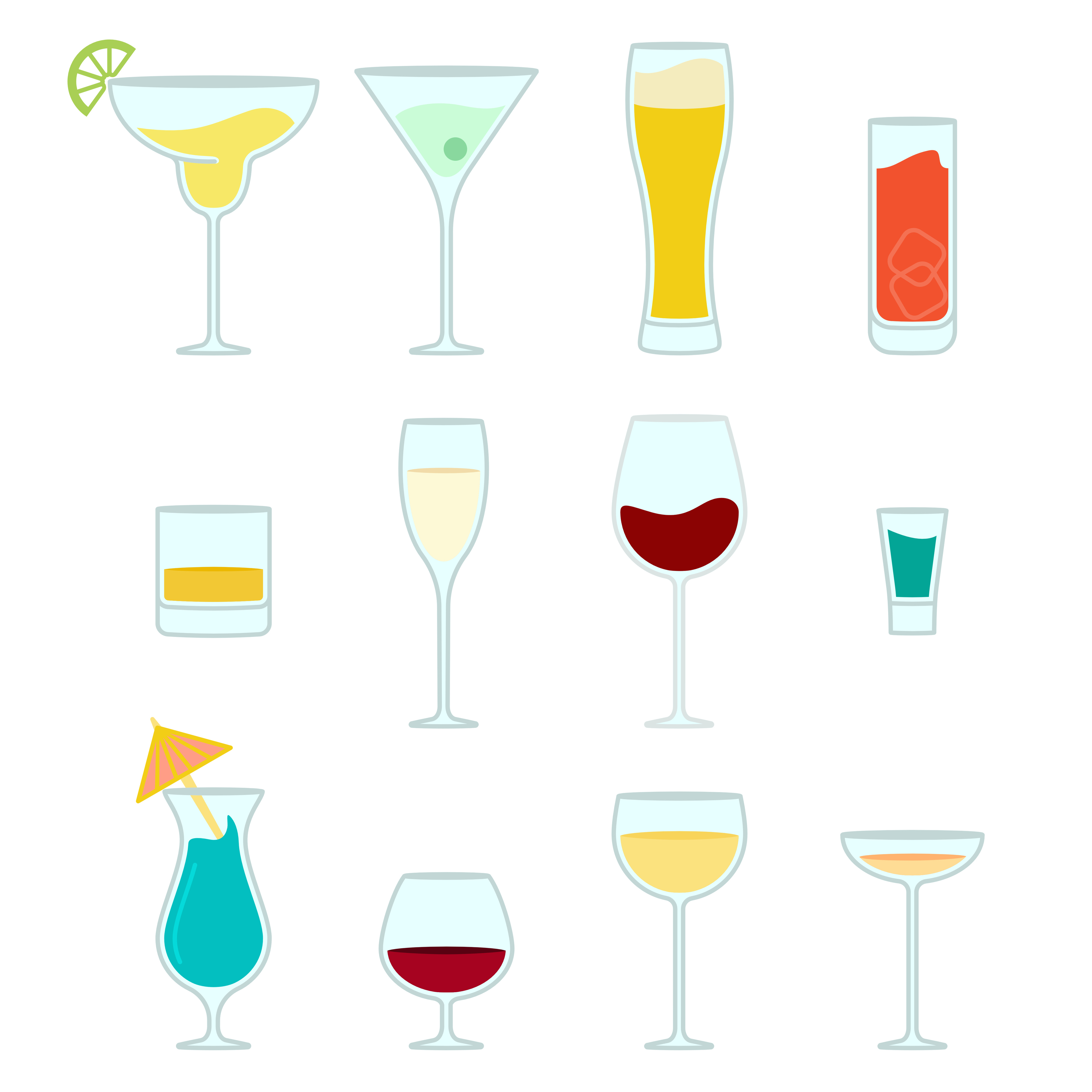 Un shooter de Vodka à 40°
(3 cl)
Un verre de whisky à 40°
(3 cl)